FY21 REVISED Unified Operating Budget
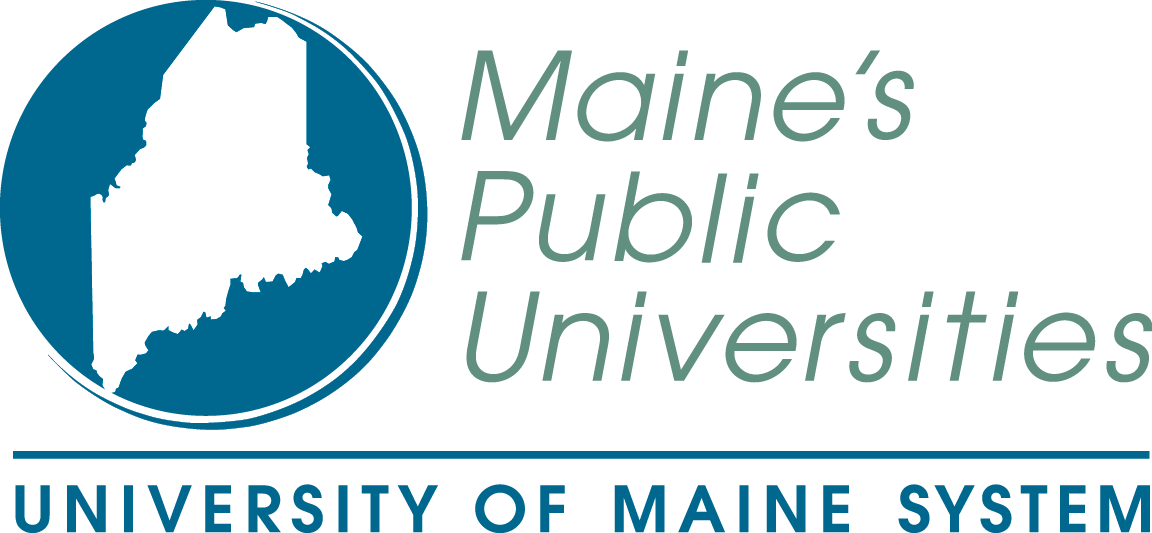 Board of Trustees  October 28, 2020
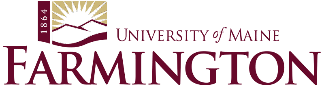 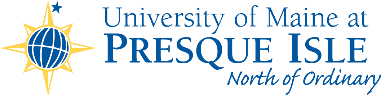 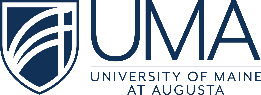 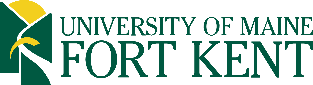 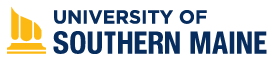 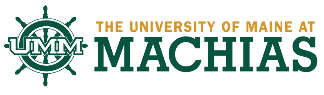 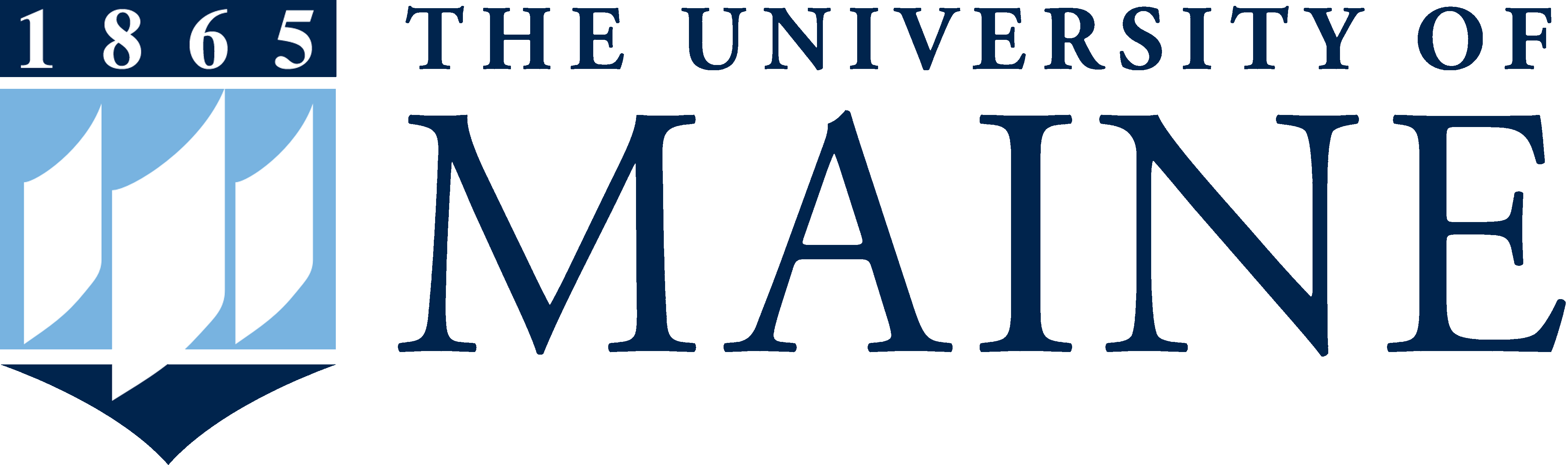 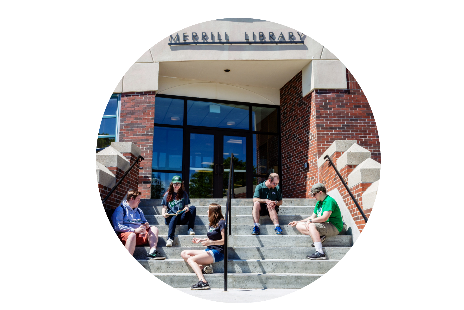 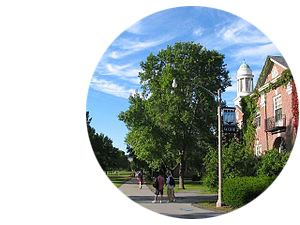 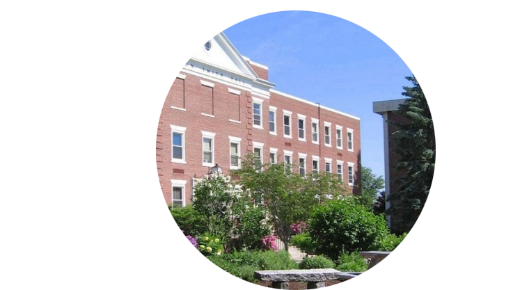 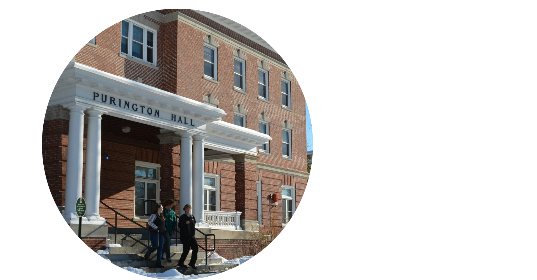 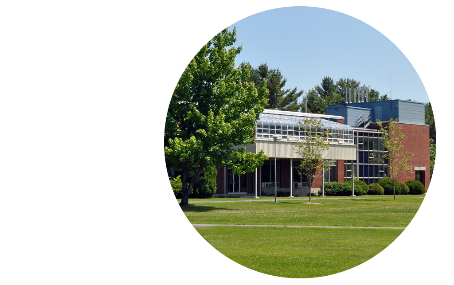 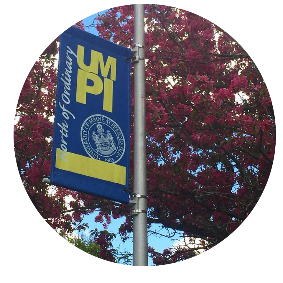 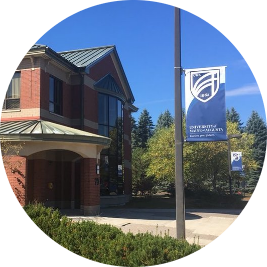 1
FY21 Budget Pressures & COVID19
For some campuses, FY20 CARES Act funding was insufficient to offset FY20 COVID19-related costs and losses of revenue.
COVID19 impact on state revenues resulted in an appropriation curtailment in FY21 almost $2.3M which has been factored into this budget.
COVID19 guidance regarding social distancing and small groups, combined with the public’s cautious concerns, has resulted in smaller class sizes, and fewer revenue-generating activities on campus (conferences, athletics, fitness centers, etc.)
Fewer students on campus and holding rooms vacant if needed for students to self-quarantine result in reduced dining & residence revenues.
Market fluctuations impact earnings on general funds as well as endowments and other scholarship funds.
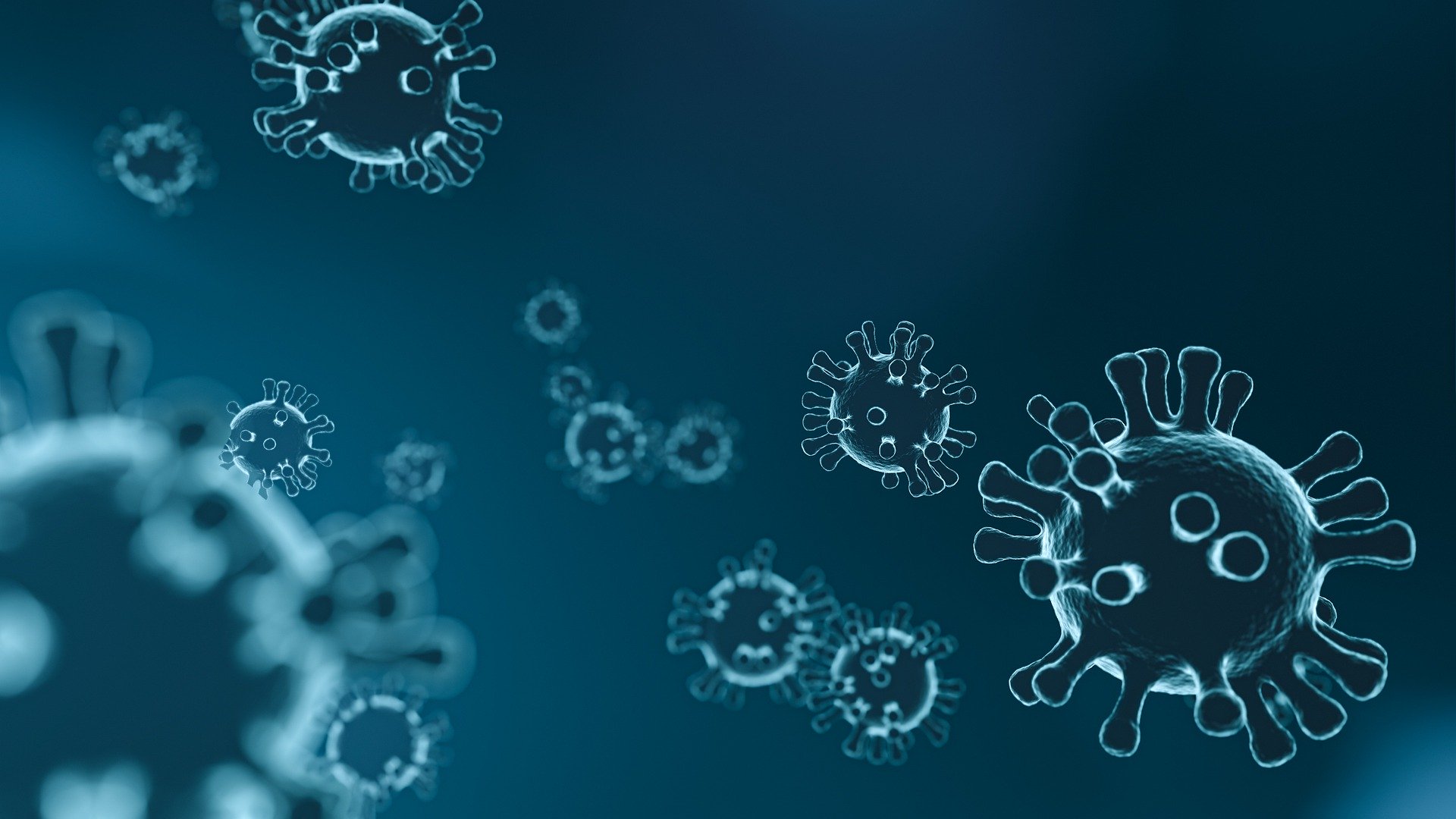 2
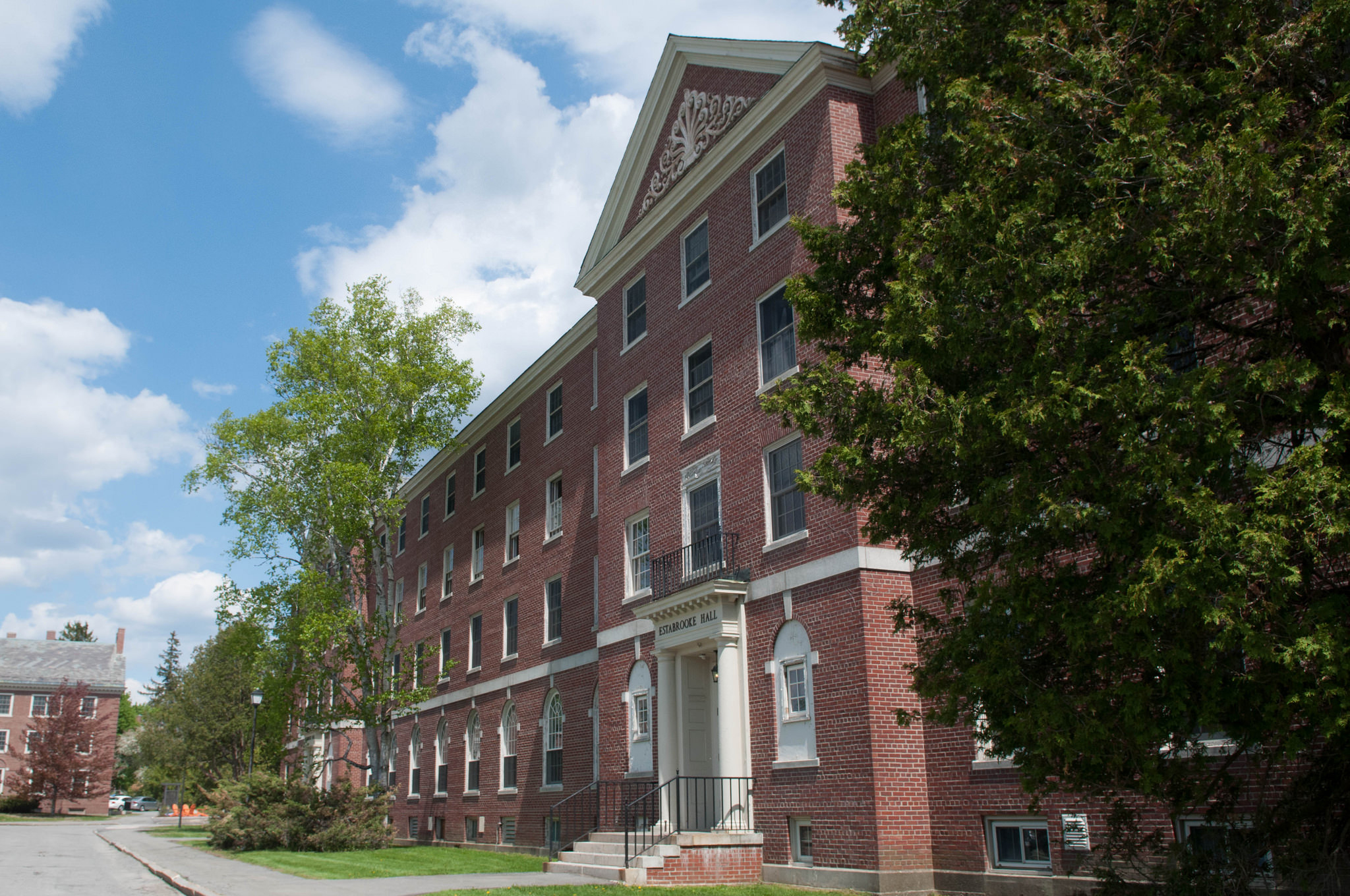 FY21 Budget Overview
Enrollment 
Total enrollment budget is down only 0.2% from June projections; however, out of state enrollments are up 0.5%.  The extraordinary efforts by all campuses to retain enrollment in the face of COVID19 are evidenced by these numbers.
Residence Hall Capacity
The impact of COVID19 has resulted in significant losses in Auxiliary Revenues with occupancy at only 70% due to social distancing and holding rooms to meet possible quarantine needs. 
Utilization of reserve funds 
UMF was previously approved to receive $500,000 in Budget Stabilization.  UMF is requesting an additional $2,459,661 to balance the FY21 budget.
Law School was previously approved to receive $936,694 in new & carryforward Budget Stabilization Funds in FY21.  The Law School  is requesting an additional $1,024,750 to balance the FY21 budget.
UMaine, UMM, UMPI, USM will be utilizing campus reserves; UMA & UMFK are presenting balanced budgets without the utilization of reserves.
3
FY21 Budget Overview - June
* FY20 Early College Reserves          ** Insufficient or No Reserves
4
FY21 Budget Overview - October
* FY20 Early College Reserves
5
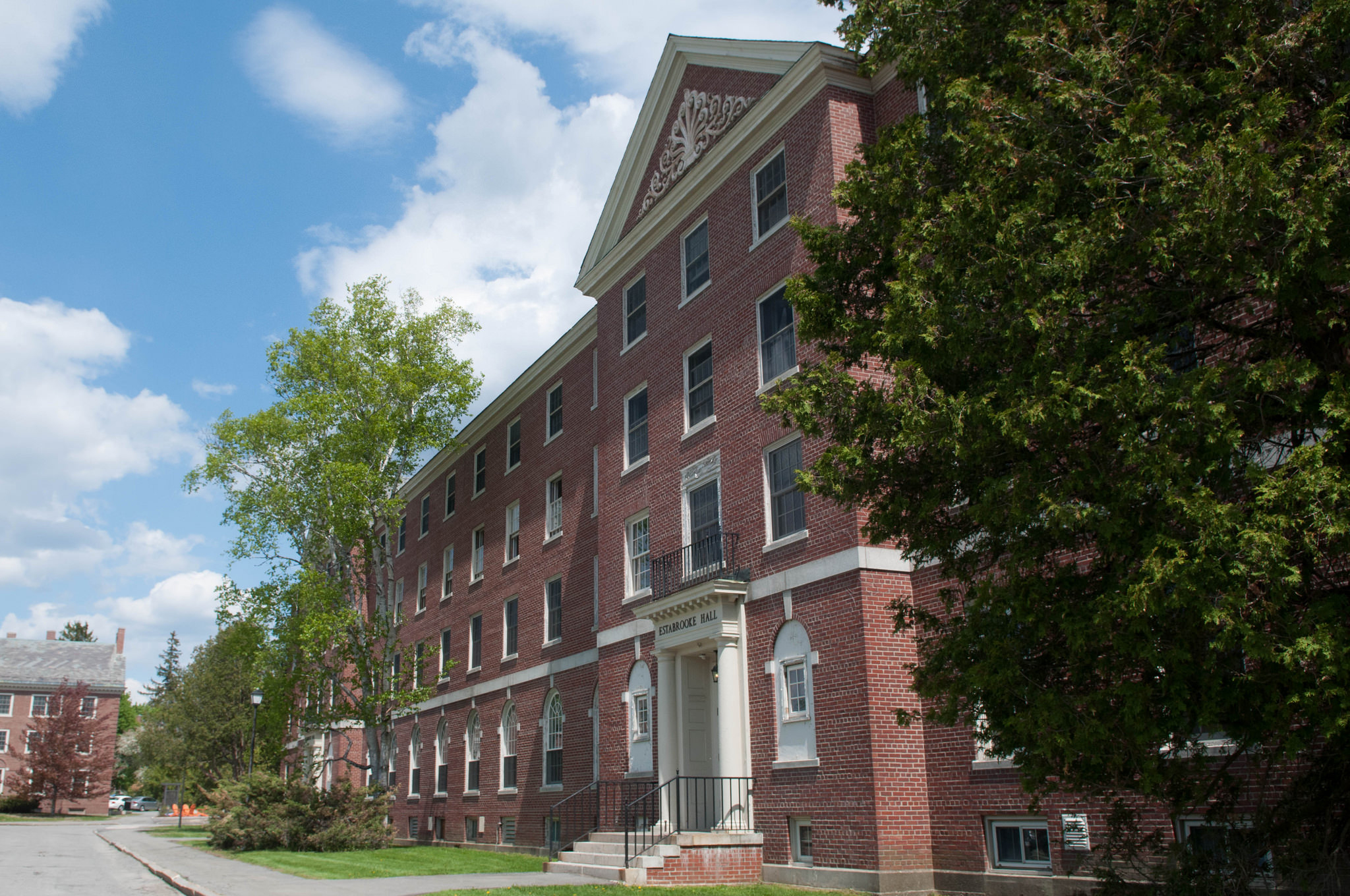 Budget Stabilization Fund
The Budget Stabilization Fund was created to enable the UMS to smooth the financial impact of adverse markets, economic conditions, and address other financial challenges.
The Treasurer will authorize only the transfer needed to offset a net unrestricted operating loss for each institution at the close of FY21.
The Fund was established in 2010 and has been built from net investment income that exceeded budget pursuant to the Board of Trustees investment policy.
The Law School  received transfer  from USM in FY20 for $856,808 representing their portion of State Appropriation.  Beginning in FY21 Law School receives direct Appropriation
6
UMS Enrollment
Early College
(excludes Early College)
AP
(excludes EC)
7
Residence Hall Occupancy   4,558   71%
8
FY21 Proposed Budget: E&G
Change from June
State Appropriation
9
FY21 Proposed Budget: Auxiliary
Change from June
10
FY21 Proposed Budget: E&G and Auxiliary
Change from June
11
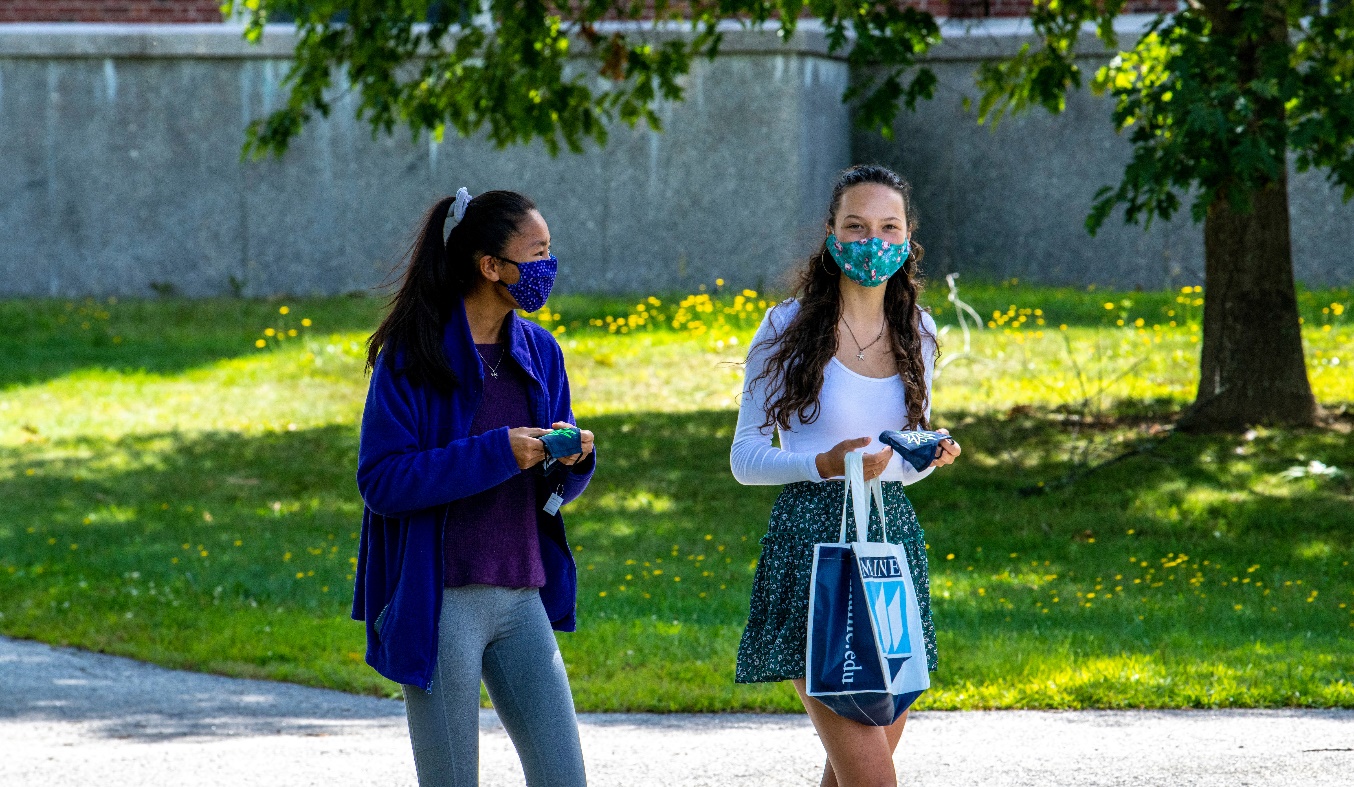 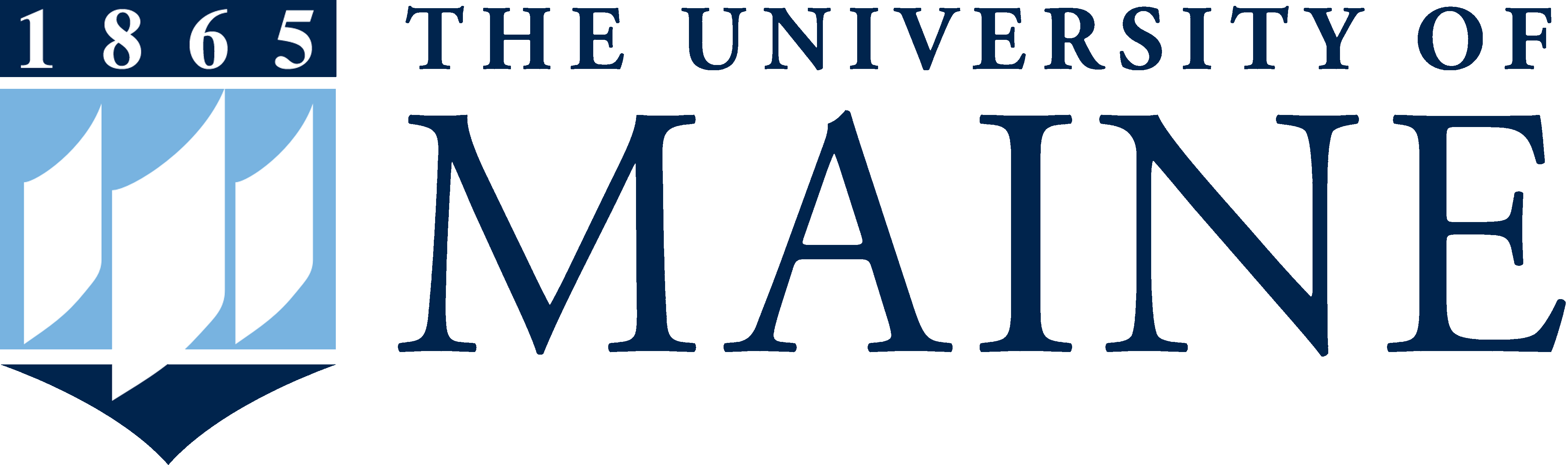 UMaine Enrollment
Early College
(excludes EC)
12
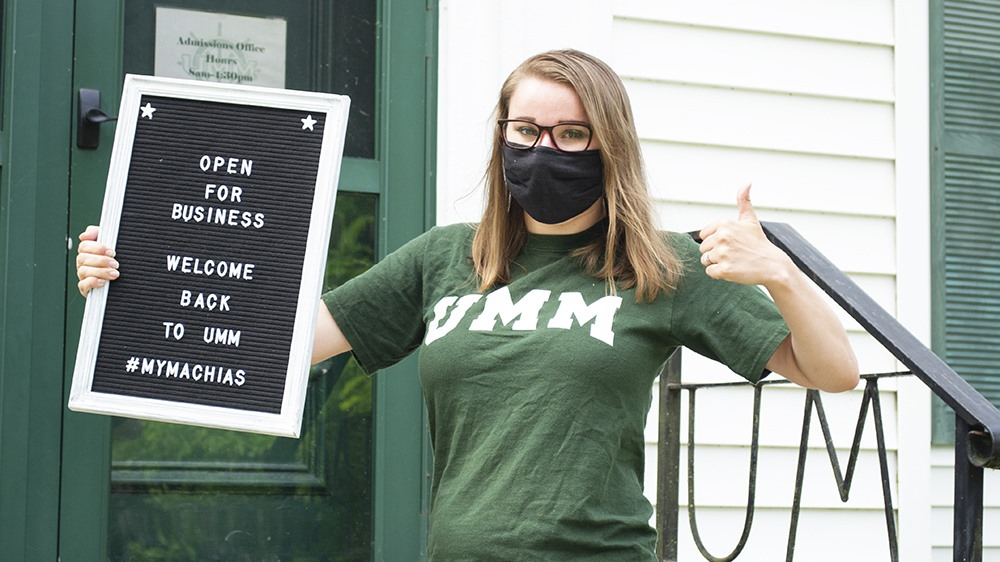 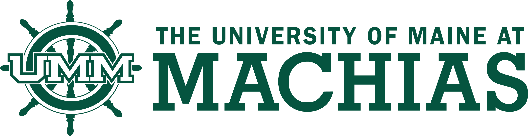 UMM Enrollment
Early College
(excludes EC)
13
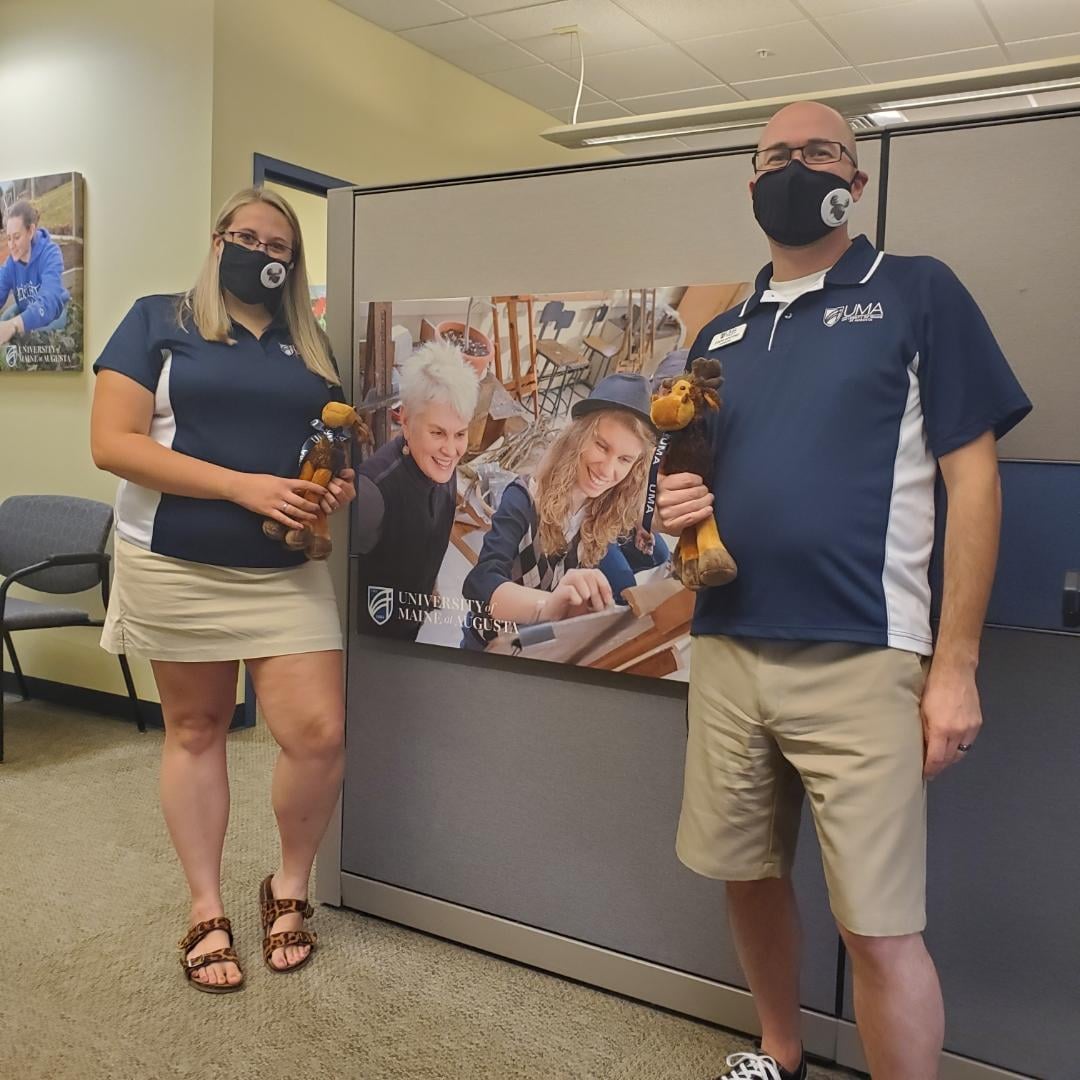 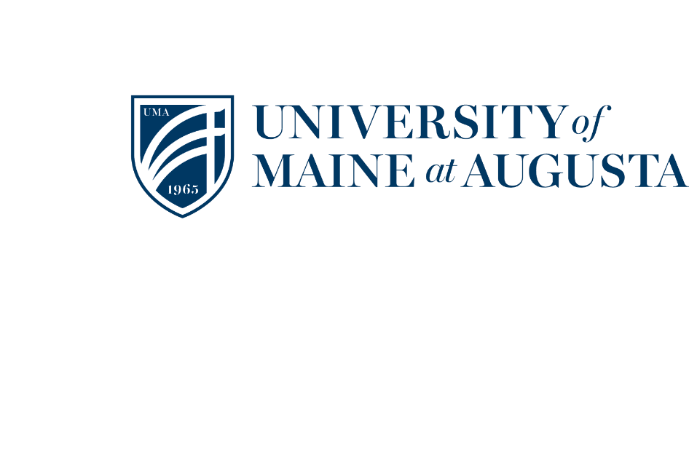 UMA Enrollment
Early College
(excludes EC)
14
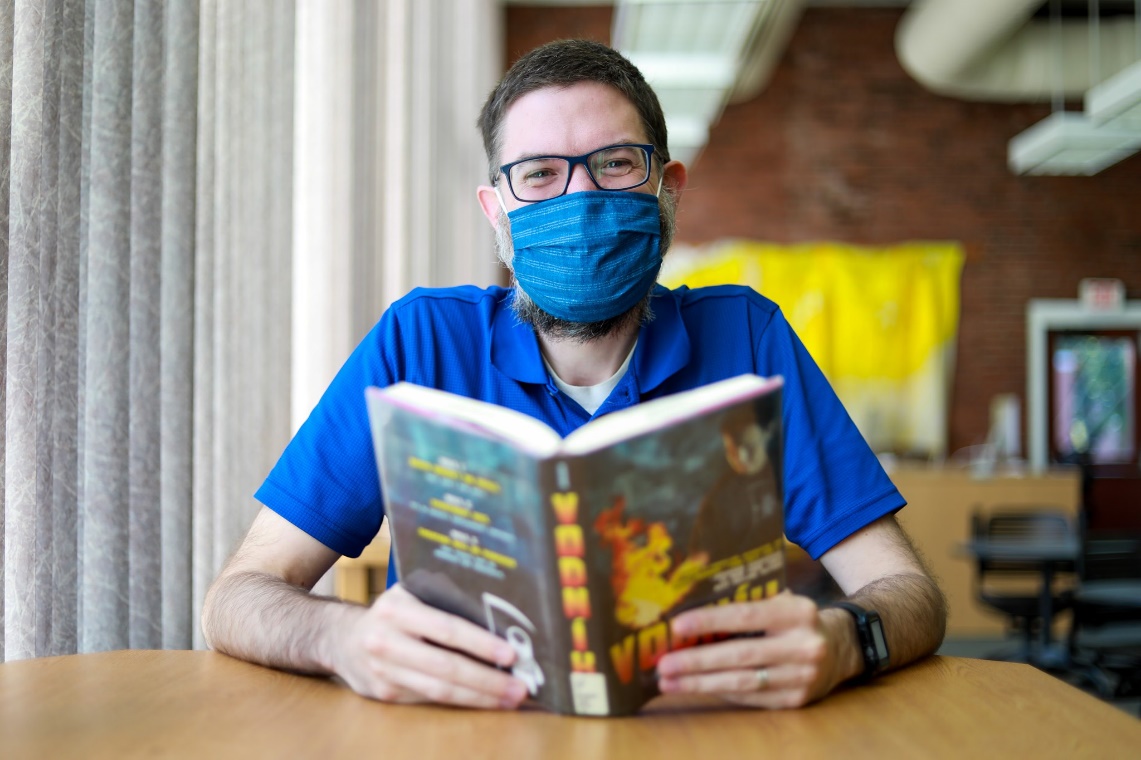 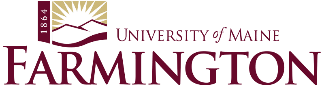 UMF Enrollment
Early College
(excludes EC)
15
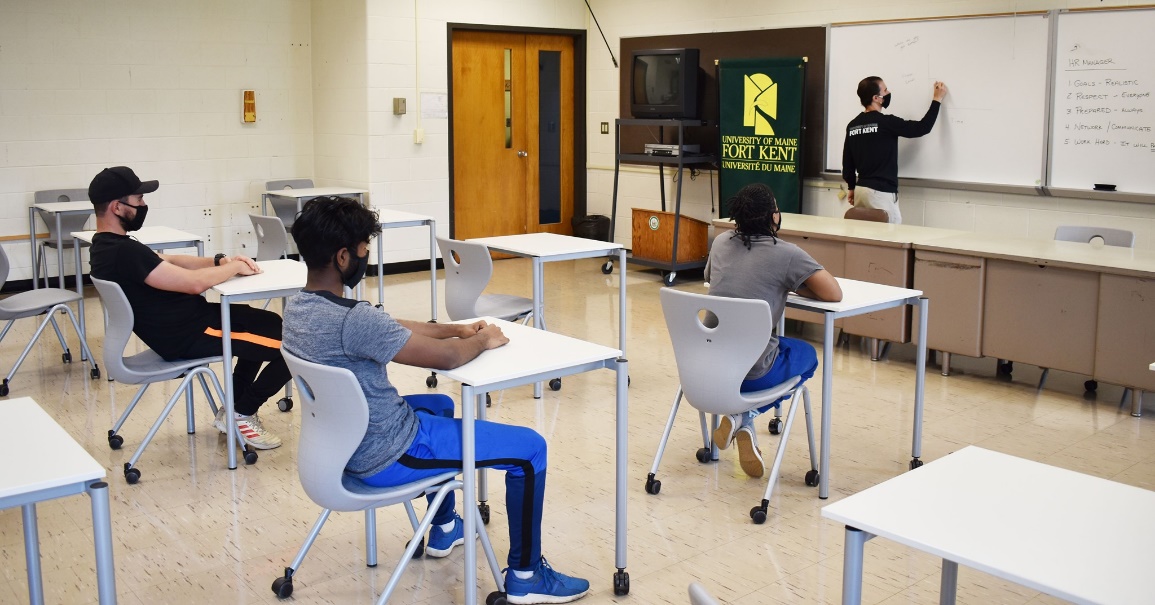 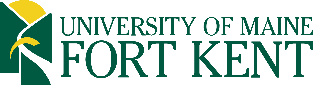 UMFK Enrollment
(excludes Early College)
Early College
(excludes EC)
AP
16
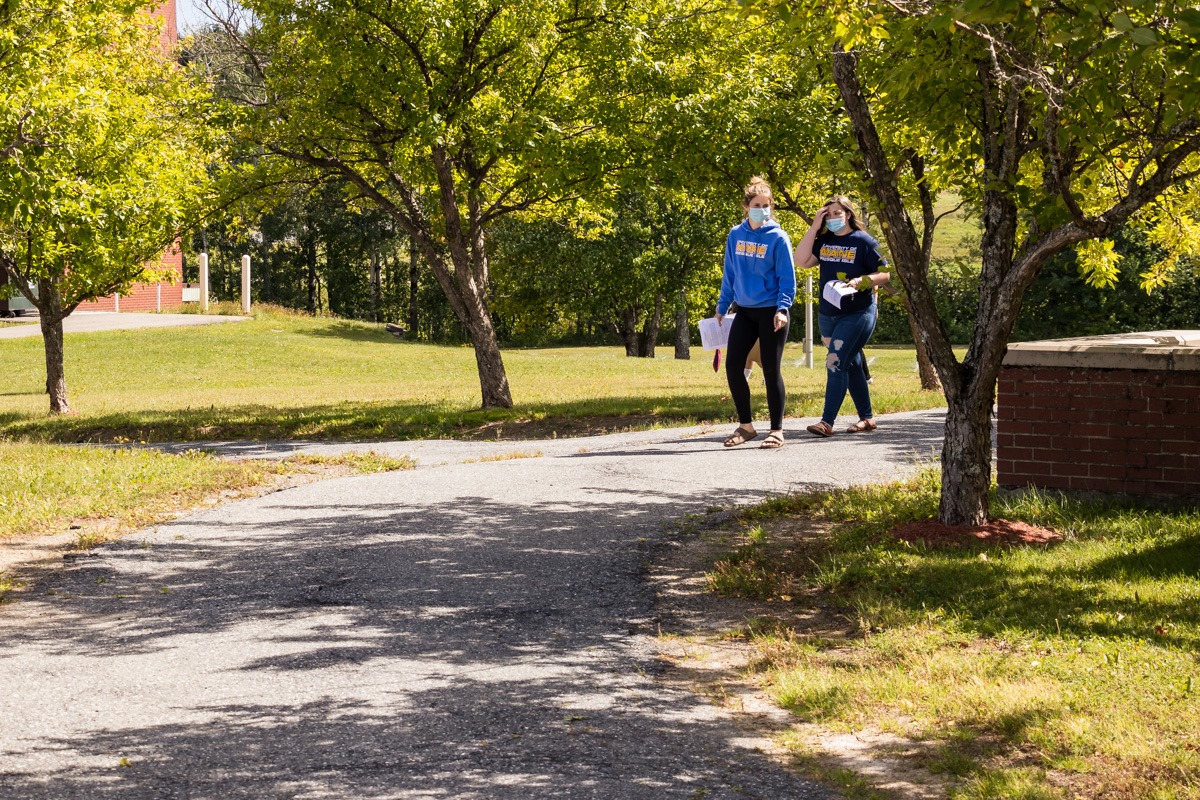 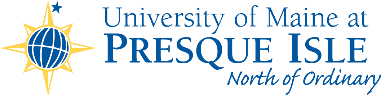 UMPI Enrollment
(excludes Early College)
Early College
(excludes EC)
AP
17
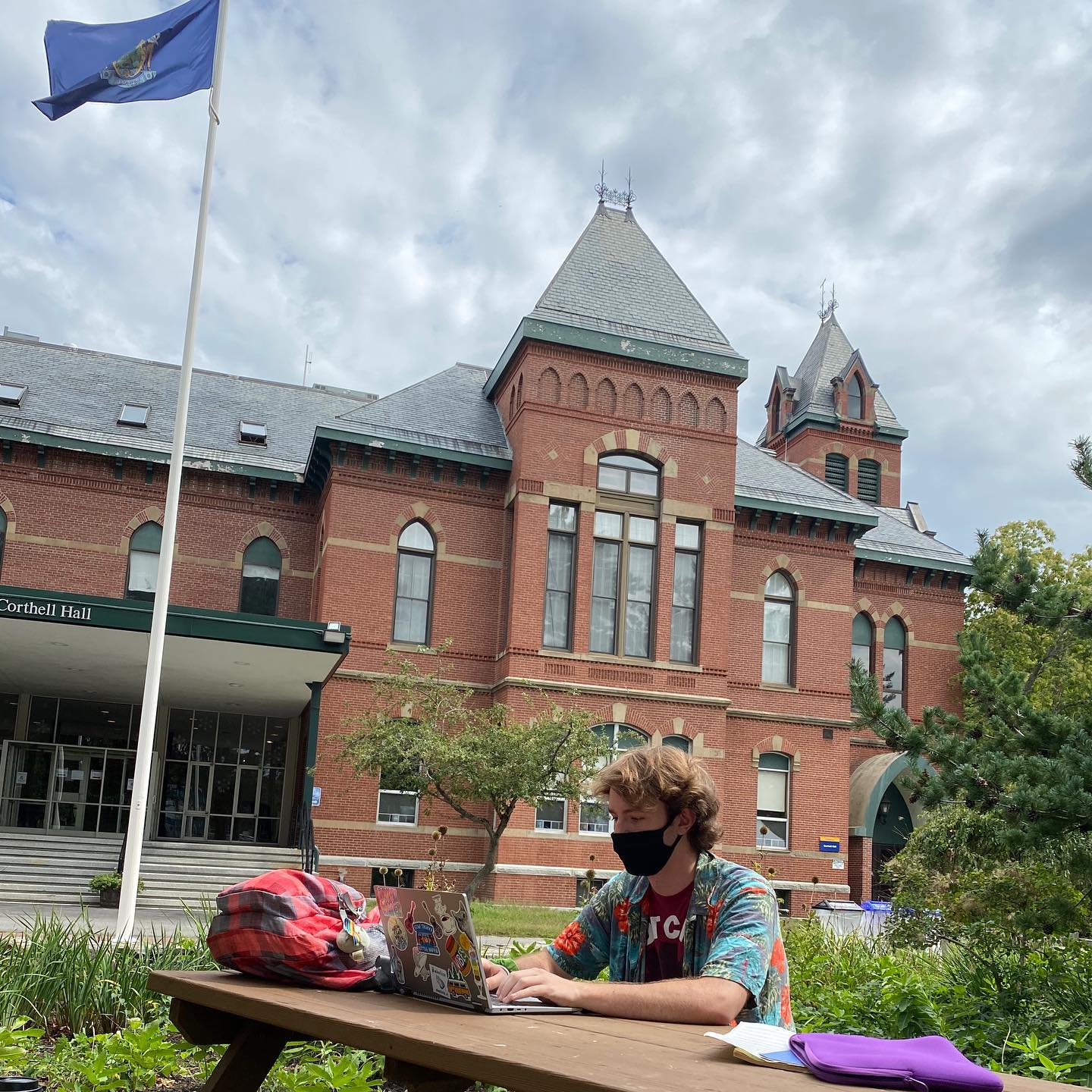 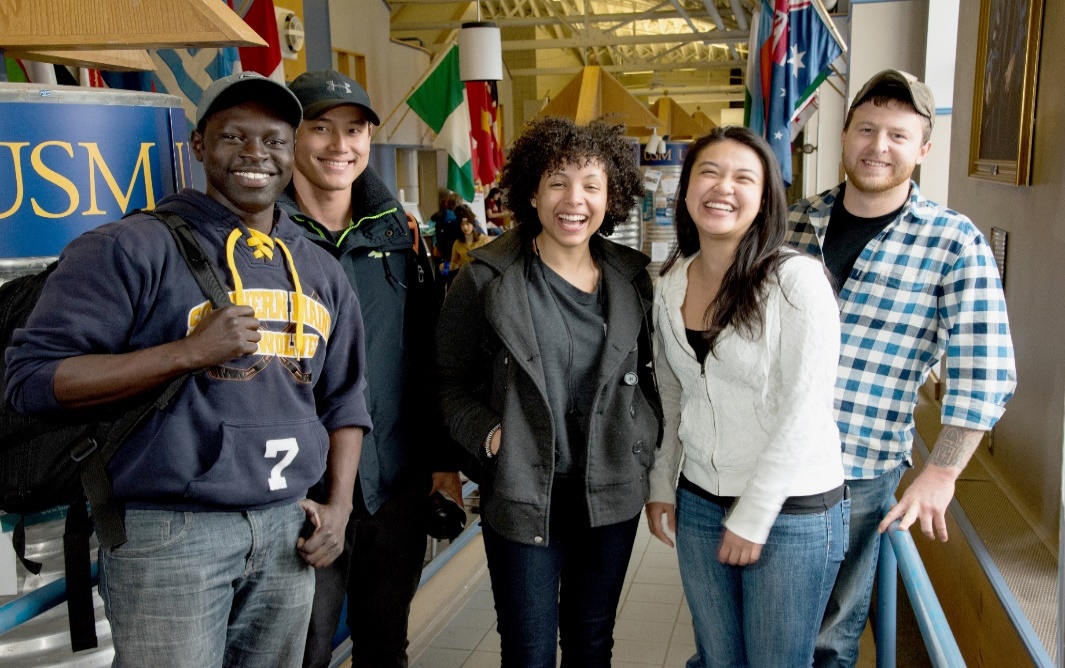 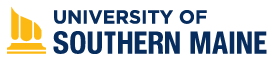 USM Enrollment
Early College
(excludes EC)
AP
18
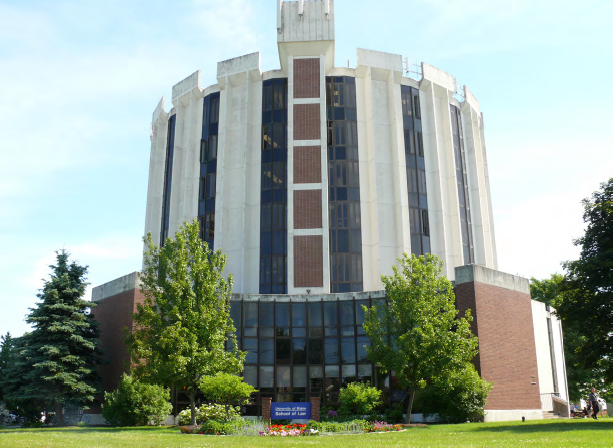 UM Law Enrollment
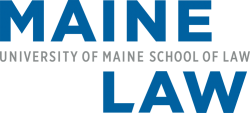 19